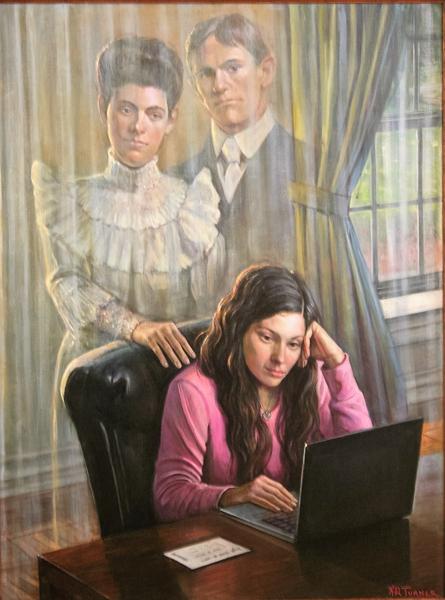 The Spirit of Elijah
www.missionarymommamall.com 
www.KennethTurnerArt.com
www.turnerchapmangallery.com 

E-mail: KennethTurnerArt@gmail.com
Phone: 979-733-0400
9”x12”	$   110
12”x16”	$   165
18”x24”	$   450
24”x32”	$   770
30”x40”	$1,200
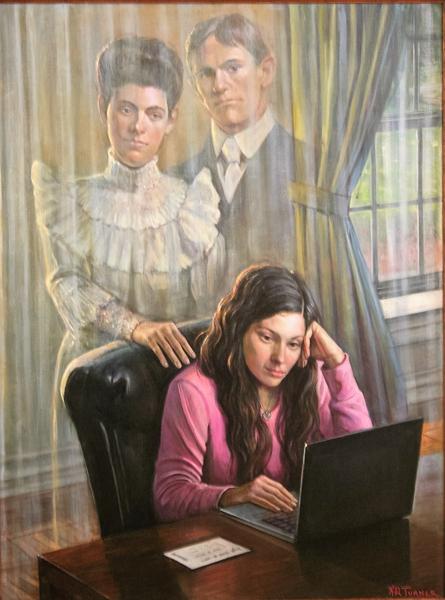 www.missionarymommamall.com 
www.KennethTurnerArt.com
www.turnerchapmangallery.com 

E-mail: KennethTurnerArt@gmail.com
Phone: 979-733-0400
The Spirit of Elijah
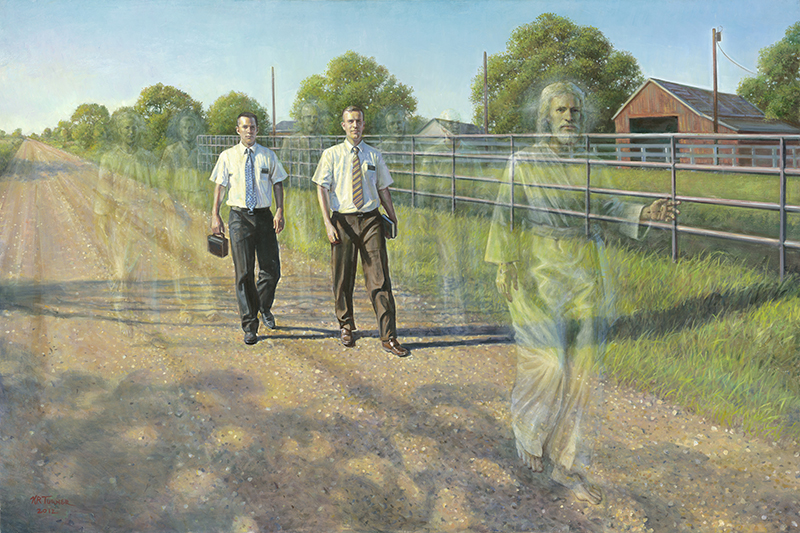 “I will go
  before
  your face”
www.missionarymommamall.com 
www.KennethTurnerArt.com
www.turnerchapmangallery.com 

KennethTurnerArt@gmail.com
Phone: 979-733-0400

Sister Version Available
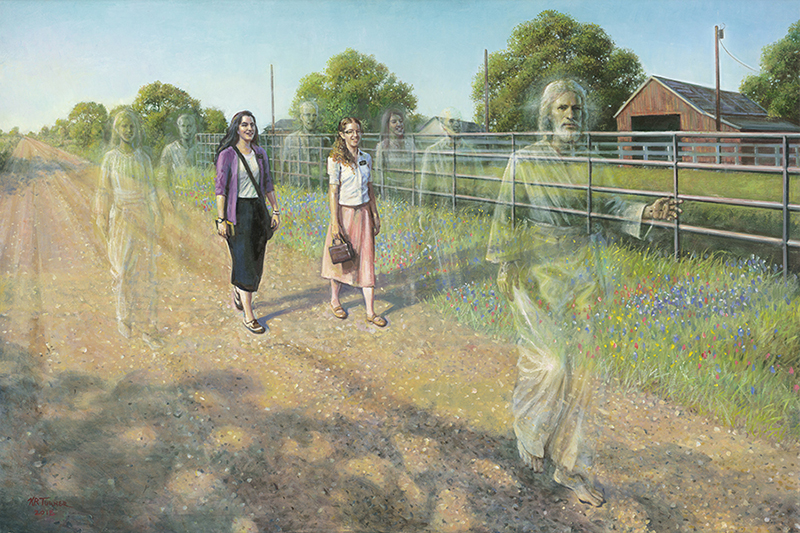 “I will go
  before
  your face”
www.missionarymommamall.com 
www.KennethTurnerArt.com
www.turnerchapmangallery.com 

KennethTurnerArt@gmail.com
Phone: 979-733-0400

Elder Version Available
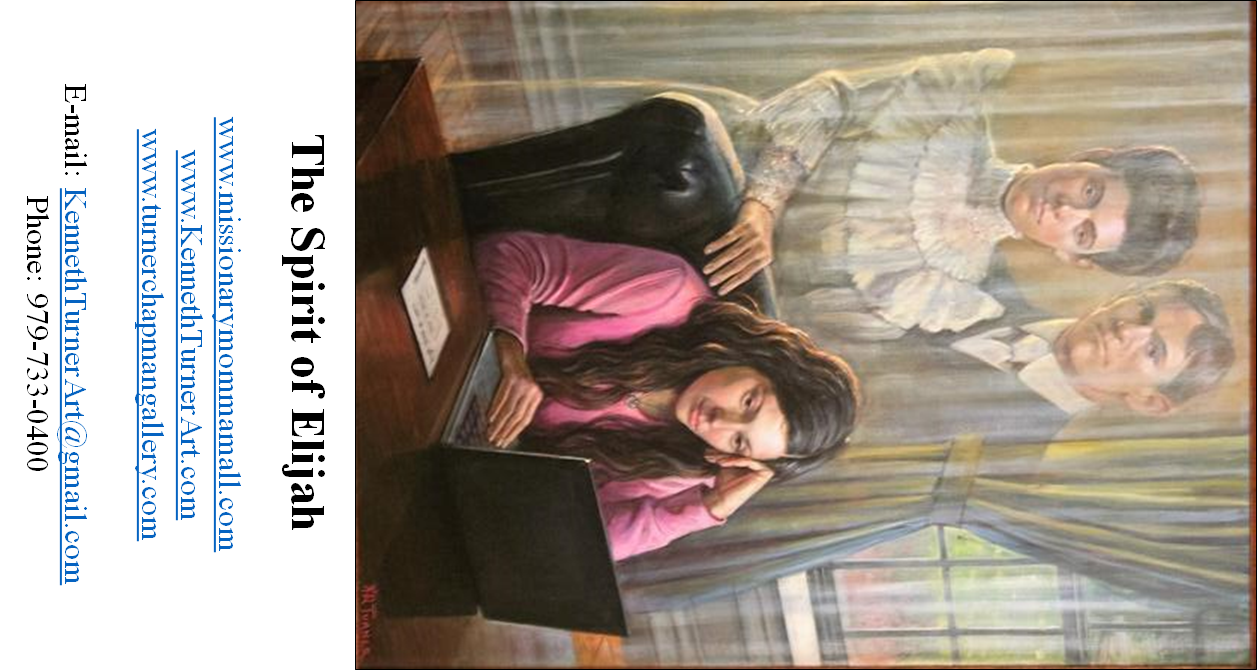 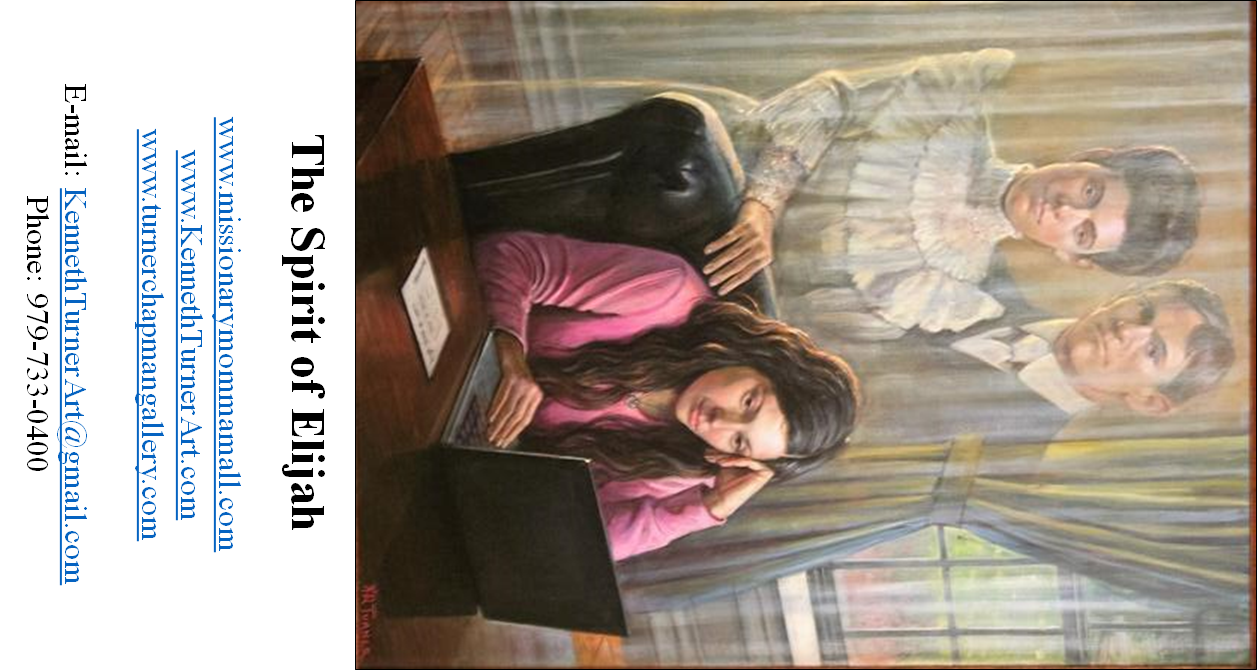 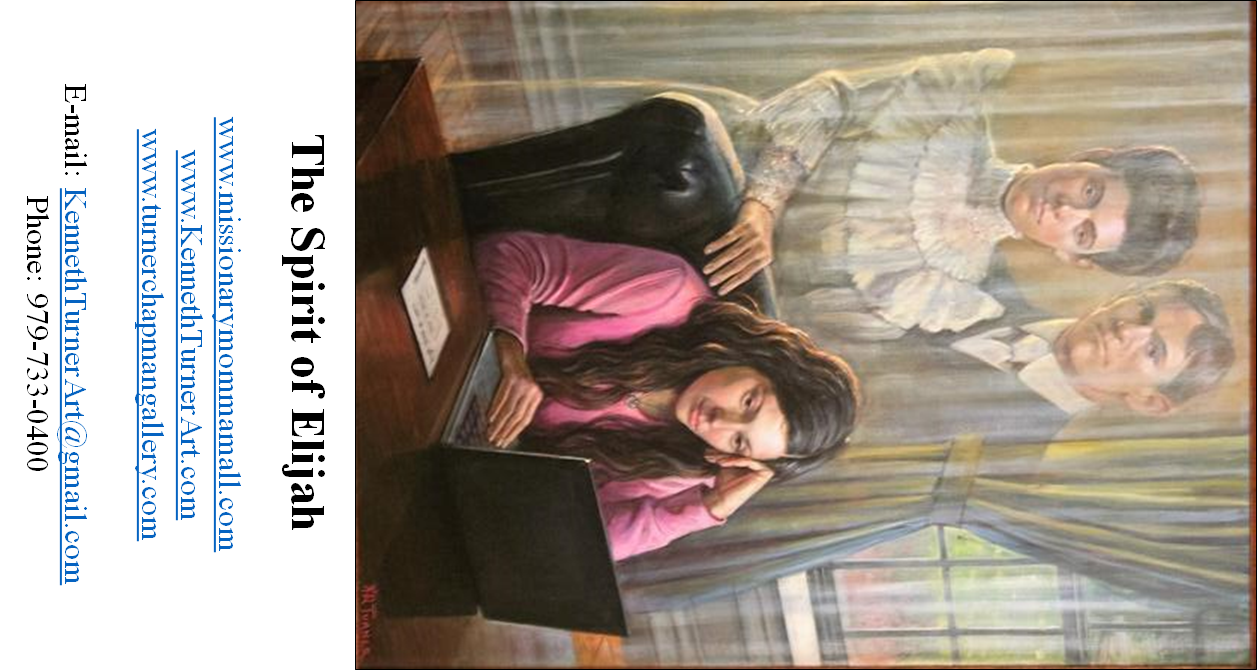 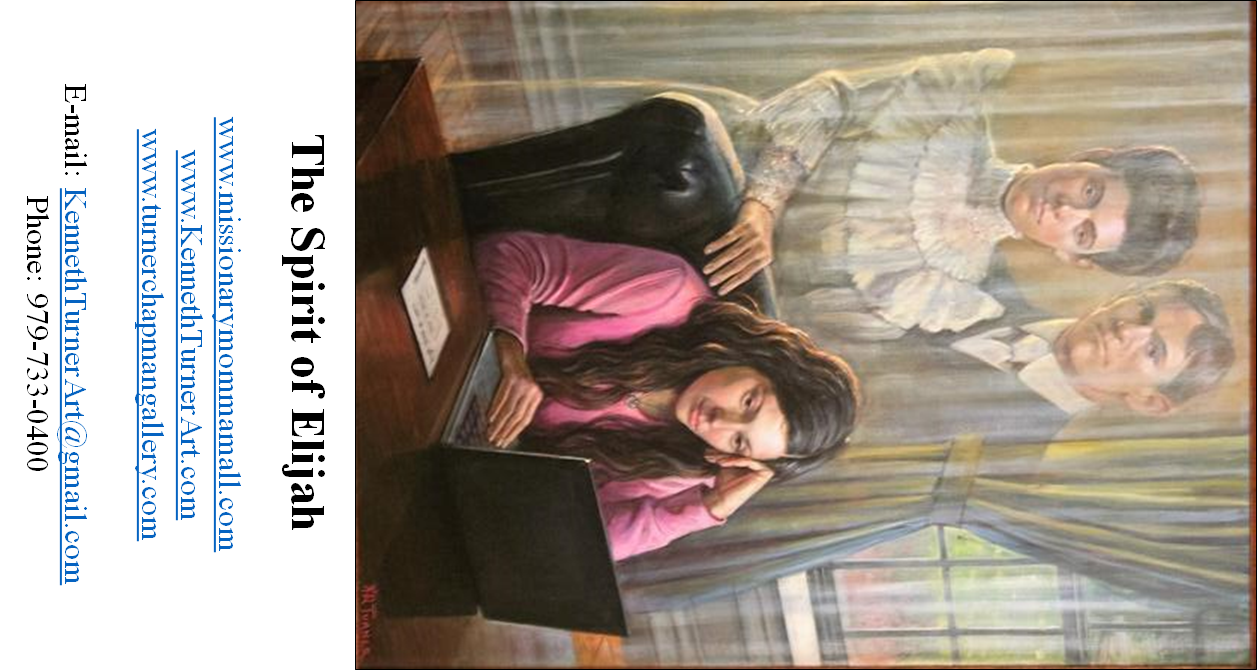 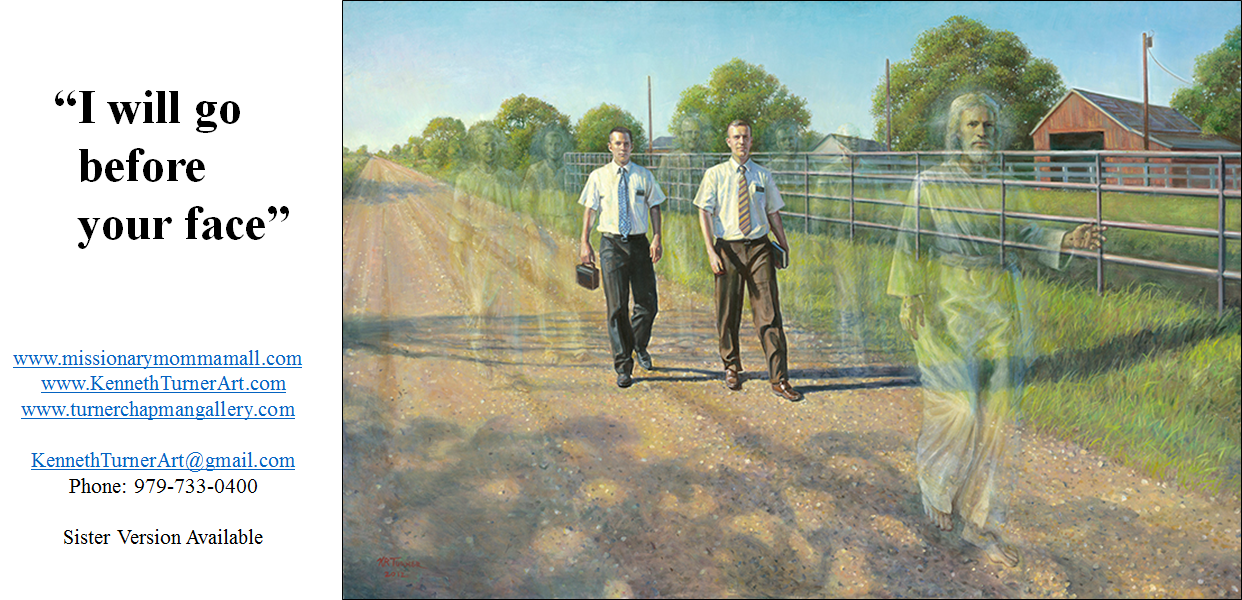 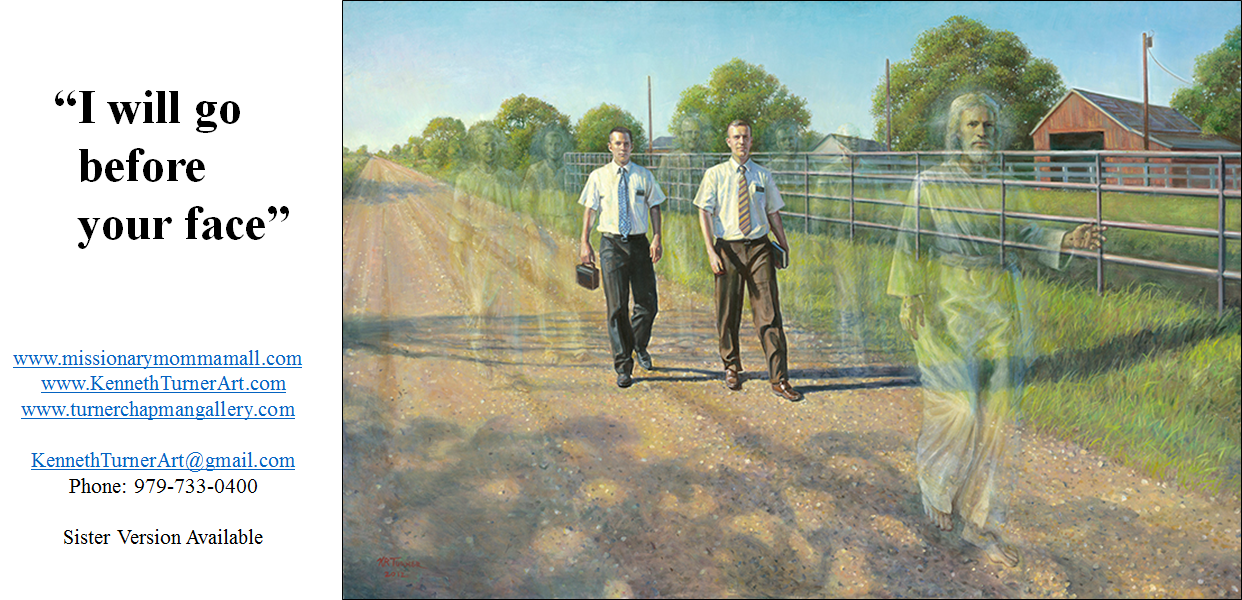 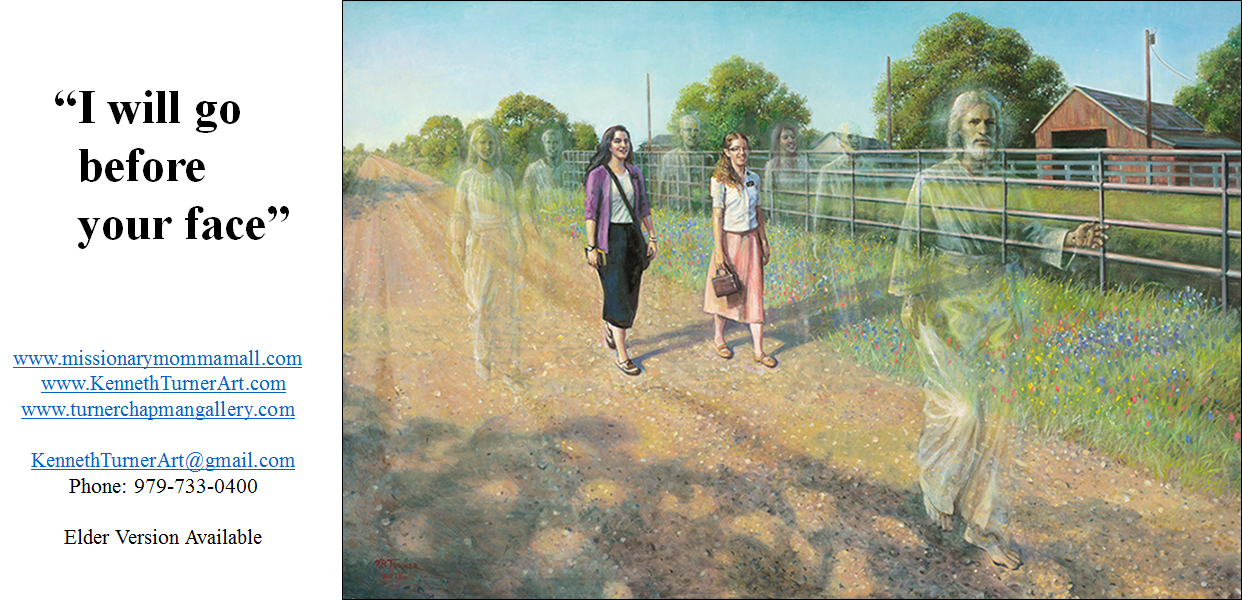 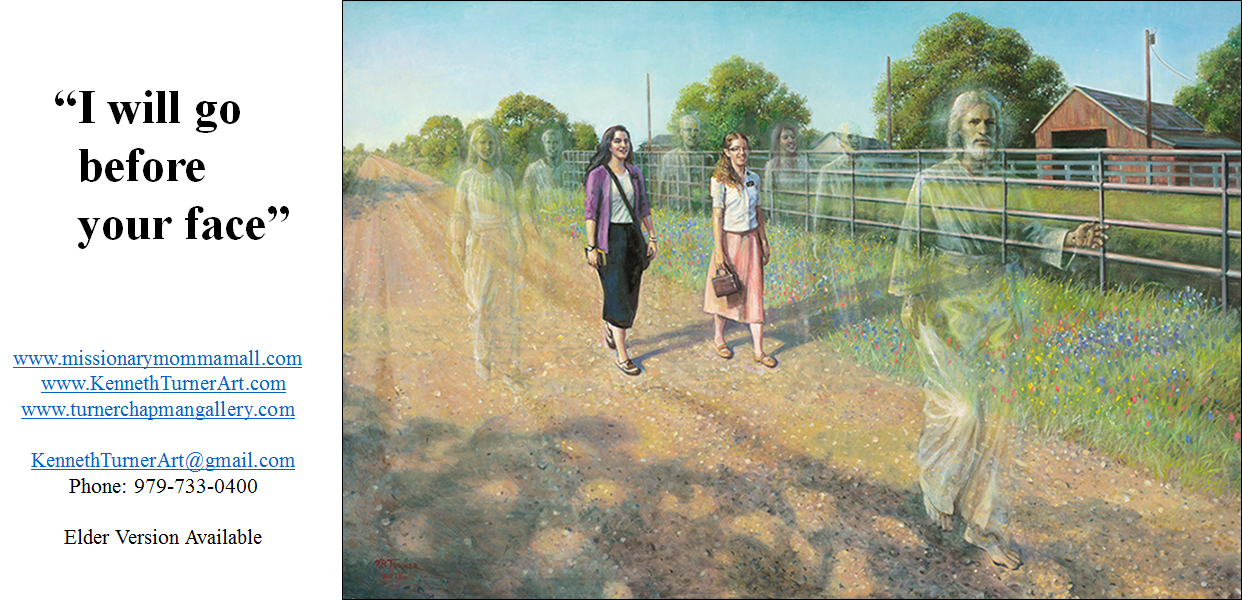